Strong Room
Smt. Chandaben Mohanbhai Patel Homoeopathic Medical College
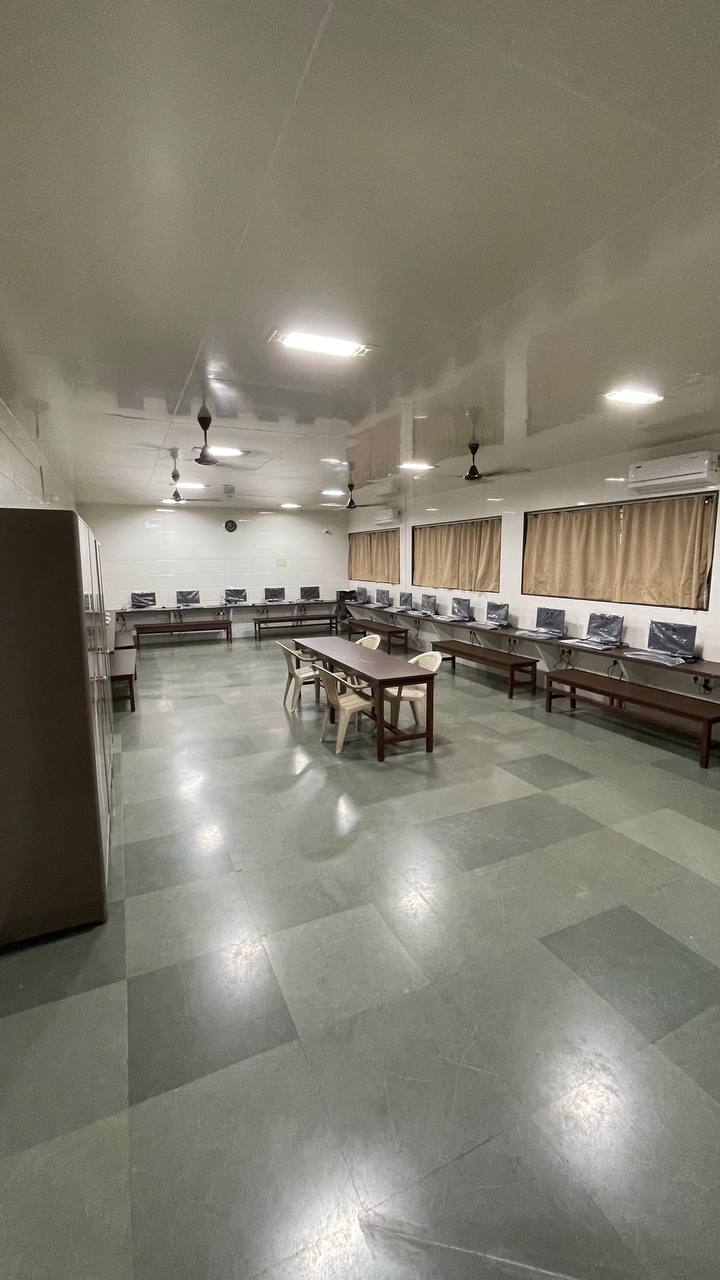 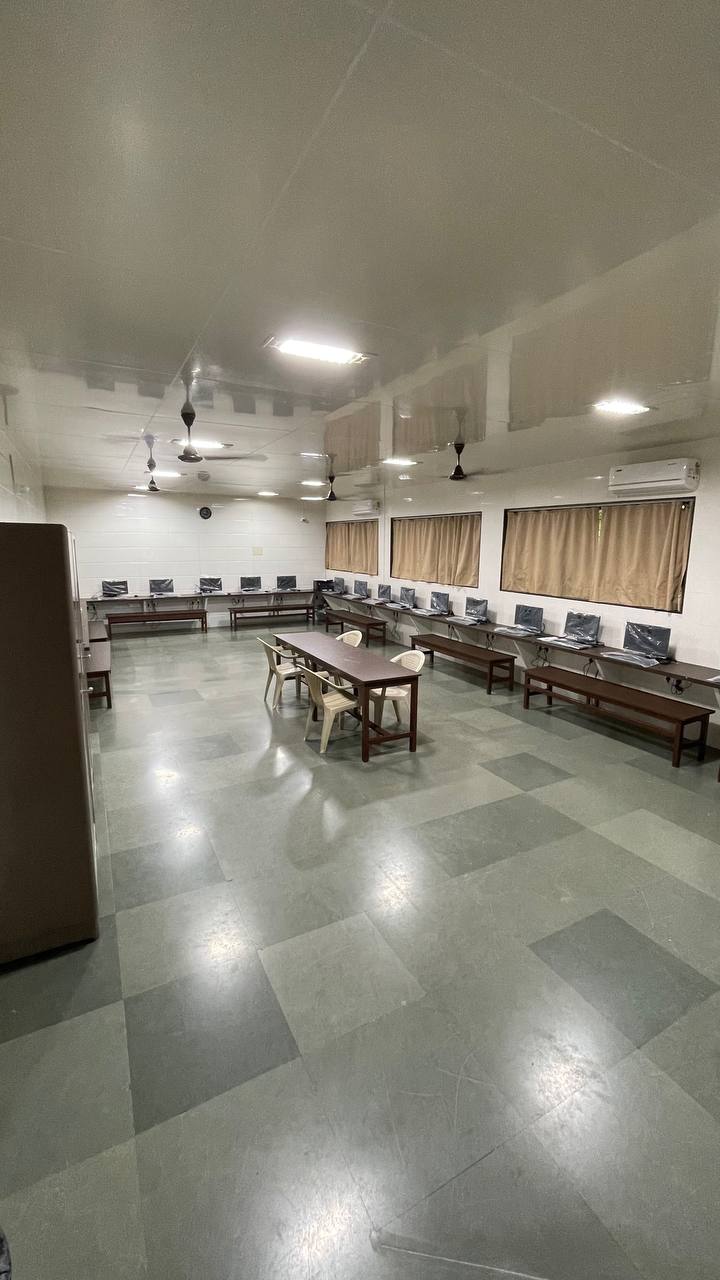 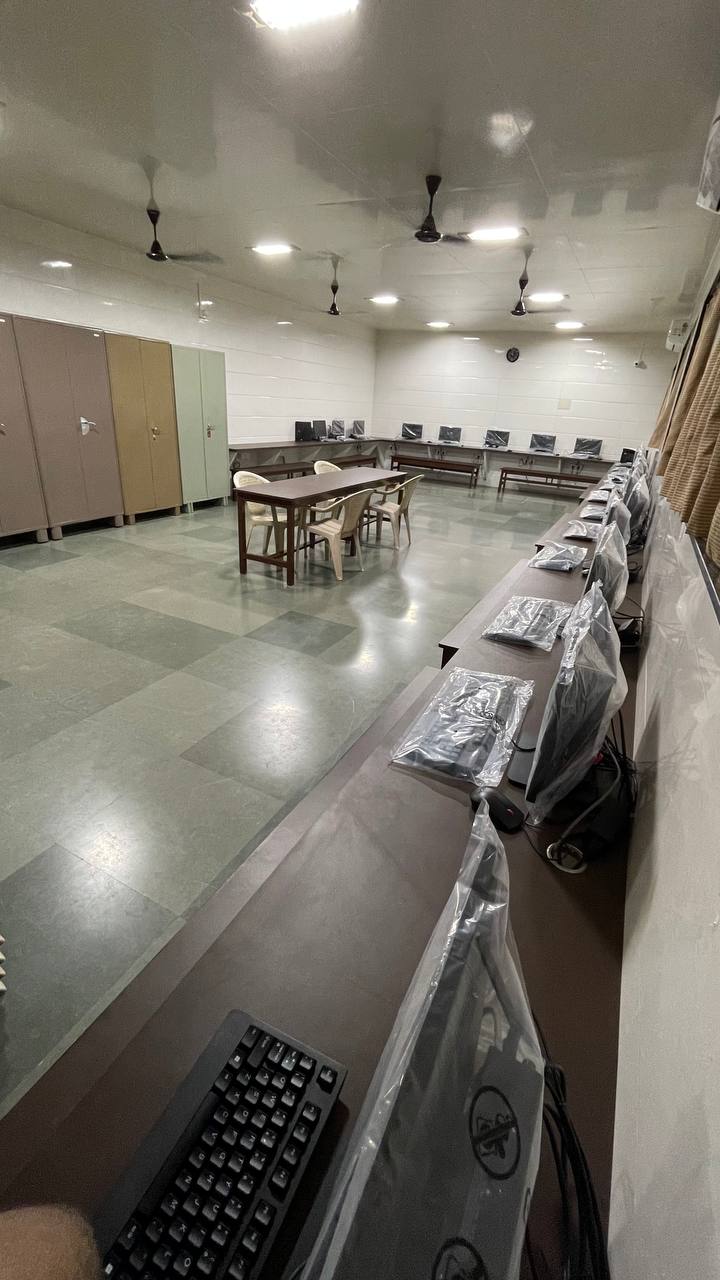 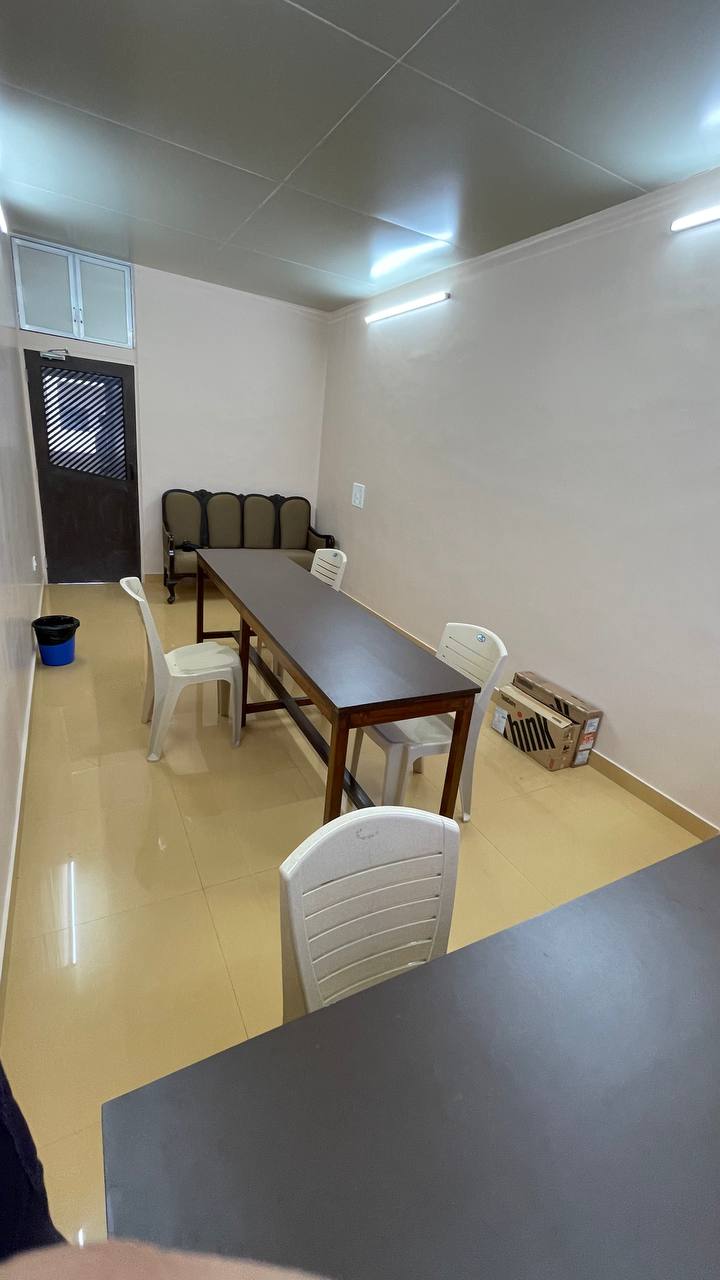 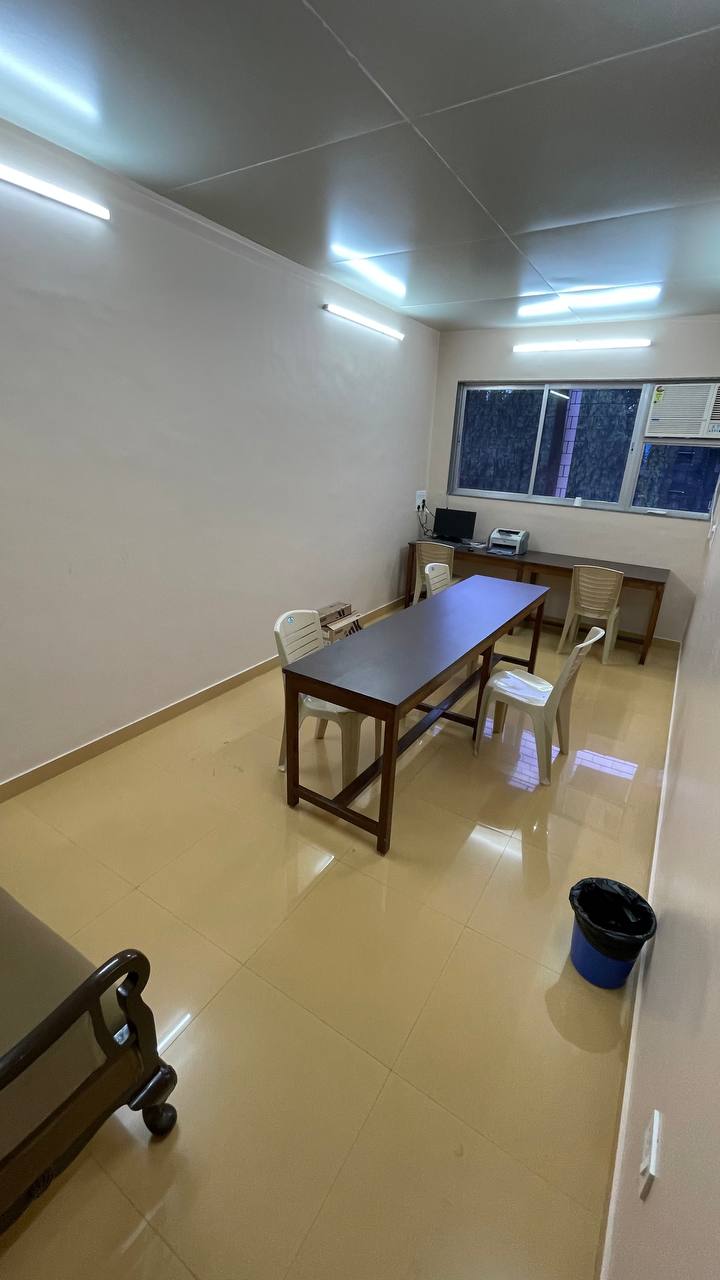 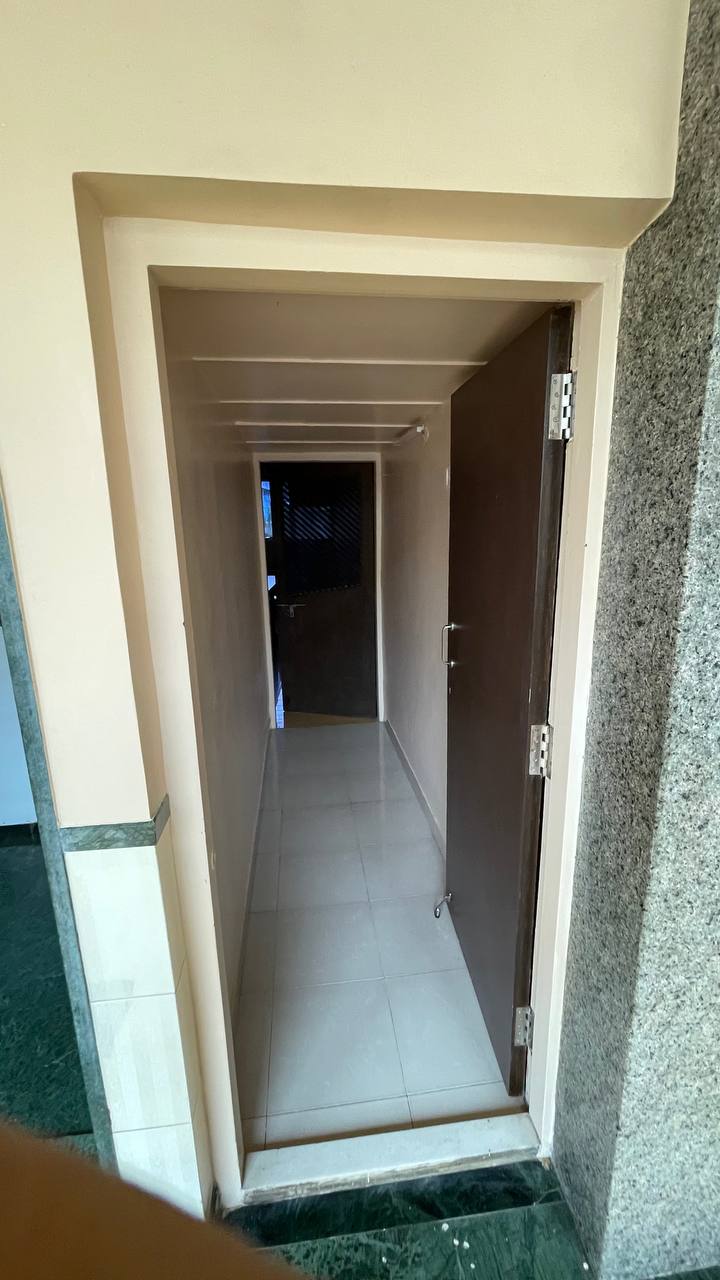